Section 1.2 p 80---98Functions
A function from a set D to a set R is a rule that assigns to every element in D a UNIQUE element in R.
The set D of all input values is the domain of the function 
The set R of all output values is the range of the function
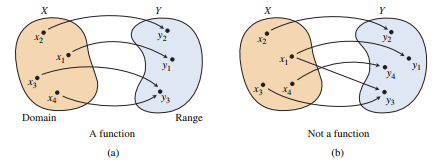 f(2)=8
f(2)=4              Not a function
Reminder Vertical Line Test
The value of y depends on x: y is the dependent variable and x is the independent variable
1
Reminder Vertical Line Test











The value of y depends on x: y is the dependent variable and x is the independent variable
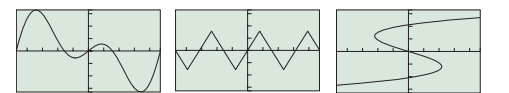 2
The Domain of some Basic Functions
The machine analogy
3
4
Type of function
Restrictions?
Graph it, what do you notice?
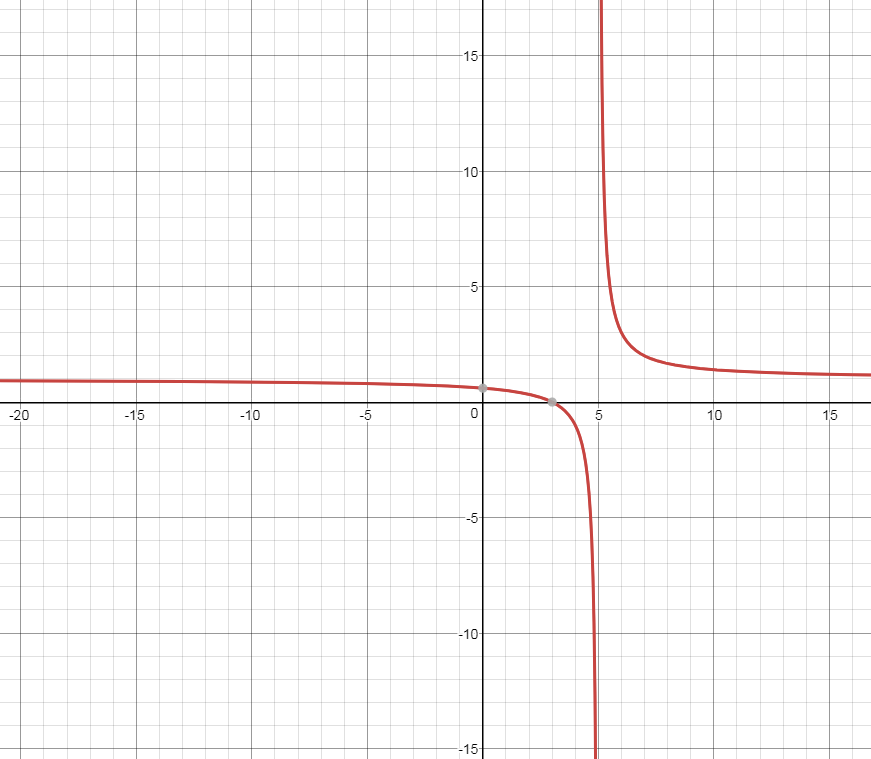 5
6
Examples: Name the vertical asymptotes and holes in the graphs of the following equations:
7
8
Continuous vs Discontinuous
A function is continuous at a point, if the graph does not come apart at that point
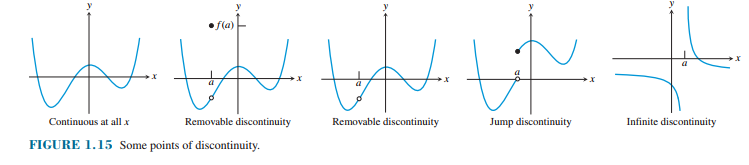 9
10
11
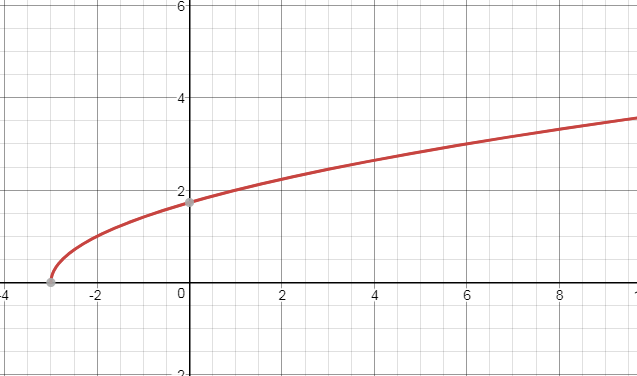 12
13
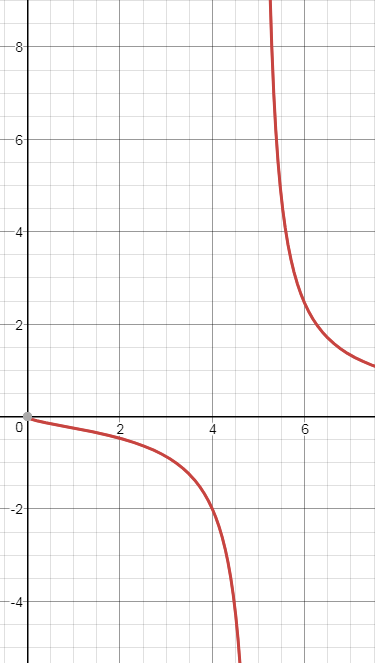 14
15
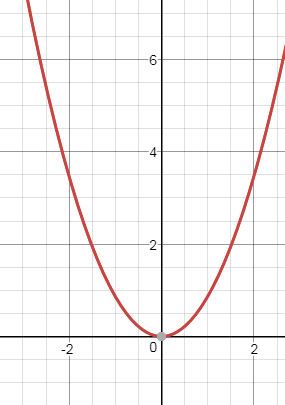 16
Find the domain of the following functions
17
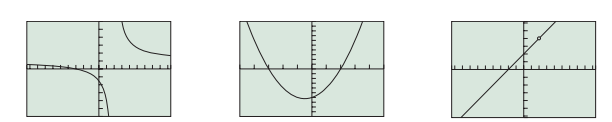 18
Homework 
page 95#9-16
Page 95#21-24
19
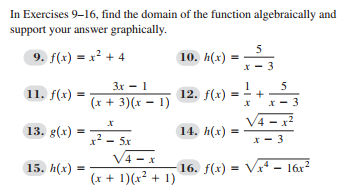 20
21
Find the domain of the following functions
22
23
Discontinuity
24
25
Horizontal Asymptotes
In order the find H.A look at the degree of the polynomials in the numerator and denominator
If both polynomials are the same degree, divide the coefficients of the highest degree terms.
Example: Both polynomials are 2nd degree, so the asymptote is at ---------------

2. If the polynomial in the numerator is a lower degree than the denominator, the x-axis (y = 0) is the horizontal asymptote.


3. If the polynomial in the numerator is a higher degree than the denominator, there is no horizontal asymptote. There is a slant asymptote, which we will study in a later lesson.
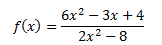 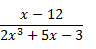 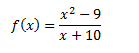 26
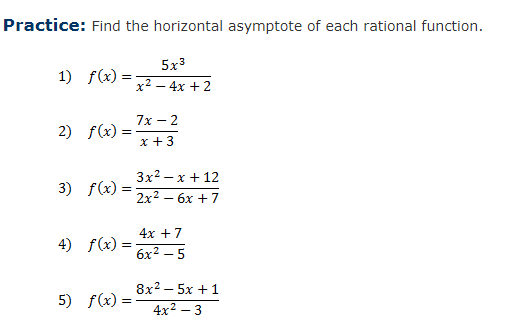 27
Identify any Horizontal or vertical Asymptotesalgebraically then graph it and check your answers
28
Classwork p95#55-62
Homework p95#63-66
29